Fig. 1 Histology of the rabbit SA node. (A) Schematic diagram of a SA node–atrial muscle preparation (endocardial ...
Cardiovasc Res, Volume 47, Issue 4, September 2000, Pages 658–687, https://doi.org/10.1016/S0008-6363(00)00135-8
The content of this slide may be subject to copyright: please see the slide notes for details.
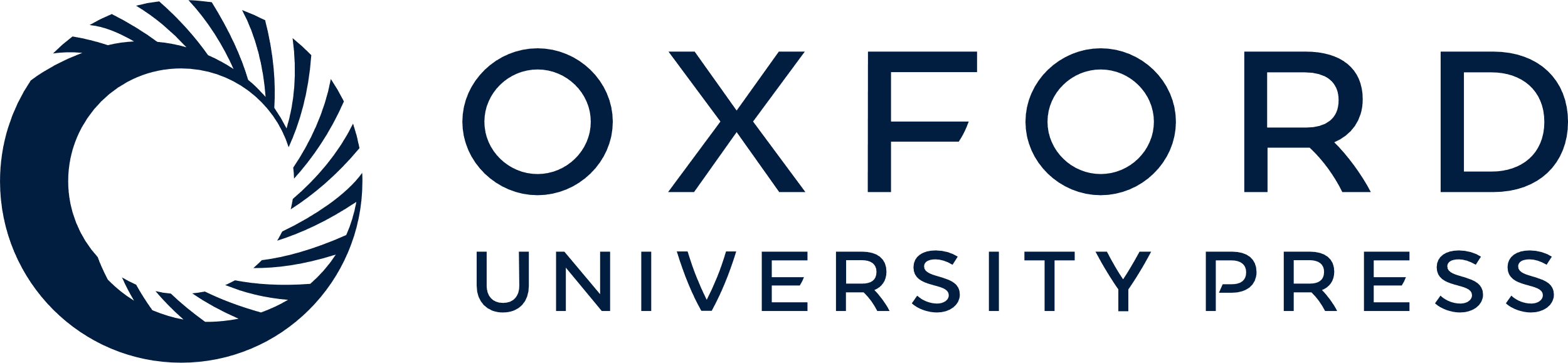 [Speaker Notes: Fig. 1 Histology of the rabbit SA node. (A) Schematic diagram of a SA node–atrial muscle preparation (endocardial view). (B) Schematic diagram of a cross section through the crista terminalis and intercaval region. *Position of leading pacemaker site. Isochrones, time (in ms) taken for the action potential to propagate from the leading pacemaker site to the area shown. Dark yellow, nodal cells. Dashed yellow line, extent of SA node tissue overlying the atrial muscle of the crista terminalis. Brown, atrial cells. Pink, no myocardial cells, only connective tissue. Stippled area, interweaving cells. Grey, block zone. SVC, superior vena cava. SEP, interatrial septum. IVC, inferior vena cava. CT, crista terminalis. RA, right atrial appendage. Endo, endocardium. Epi, epicardium. From Bleeker et al. [12].


Unless provided in the caption above, the following copyright applies to the content of this slide: Copyright © 2000, European Society of Cardiology]